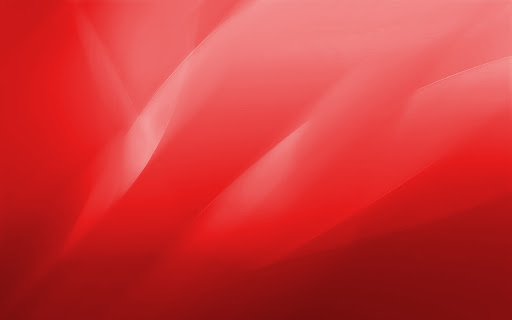 Муниципальное дошкольное образовательное учреждение                                                                 «Детский сад №65 комбинированного вида»
НОД 
во второй младшей группе           на тему:                                                                             «Где мы живем?»
Подготовила: воспитатель                                                                                                                      Овчинникова И.В.
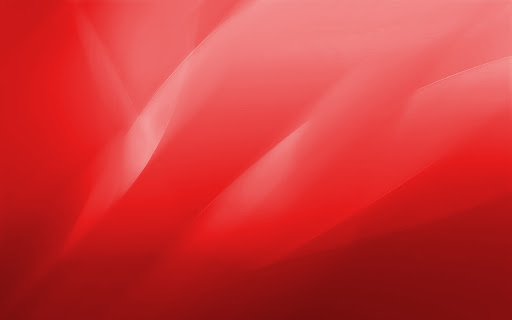 Организационный момент.
Руки вверх мы поднимаем,                                                                                                               А потом их опускаем,                                                                                                          А потом их разведём,                                                                                                       А потом к груди прижмём,                                                                                                 А потом быстрей, быстрей                                                                                      Хлопай, хлопай веселей.                                                                                                 Очень рада видеть вас.                                                                                                    Вы друг к другу повернитесь, улыбнитесь.                                                                                 И тихонечко садитесь.
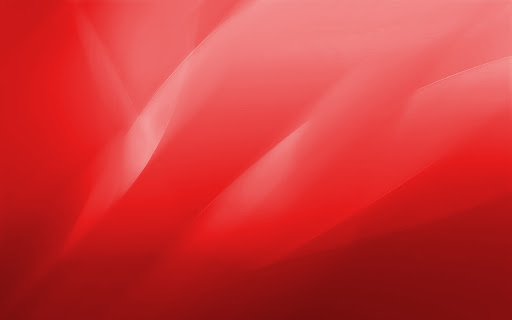 2. Основная часть НОД.
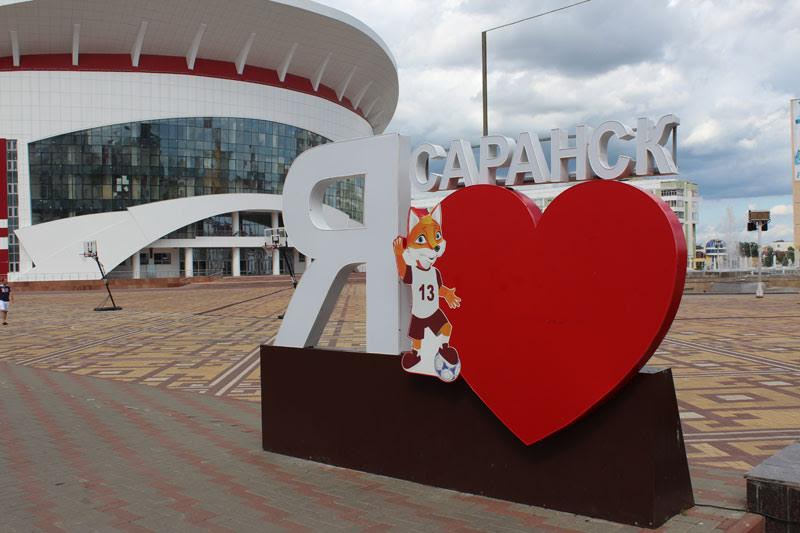 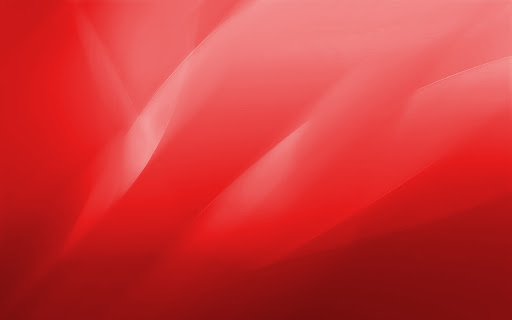 3. Физкультминутка
Мы по городу гуляем 
Мы свой город изучаем 
Справа есть высокий дом 
Обойдём его кругом .                                                                Слева домик ниже.                                                                       Подойдём к нему поближе 
Ну, а это сад родной, 
очень весело нам в нем
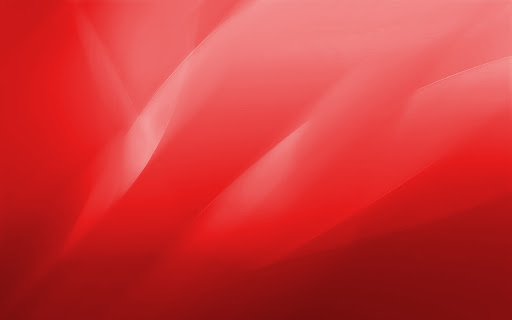 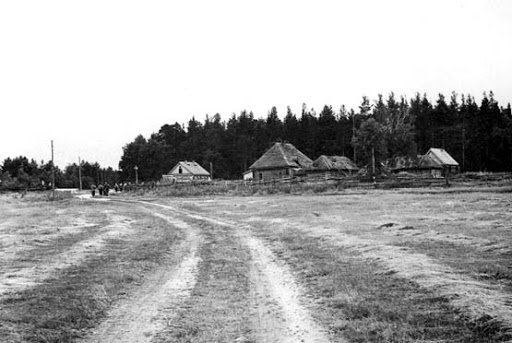 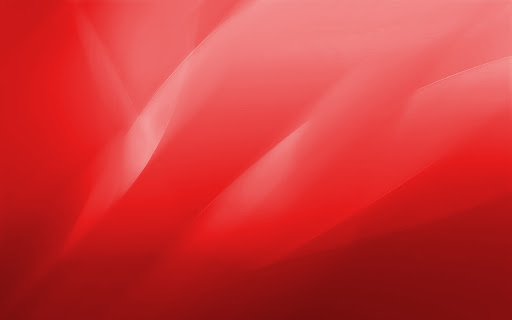 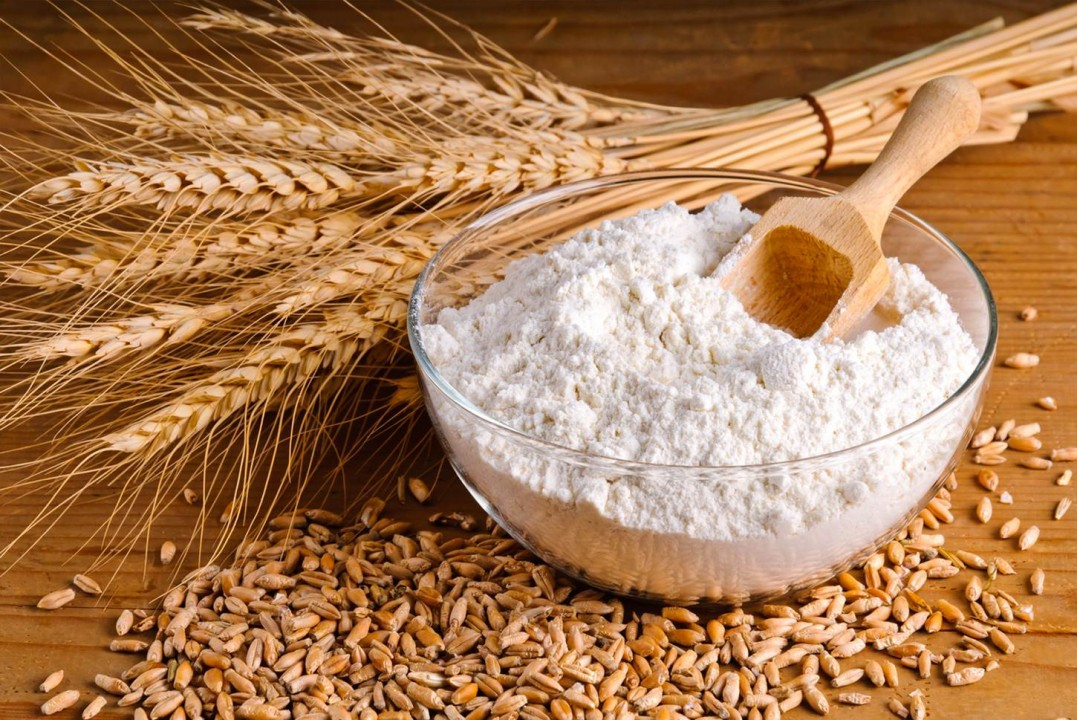 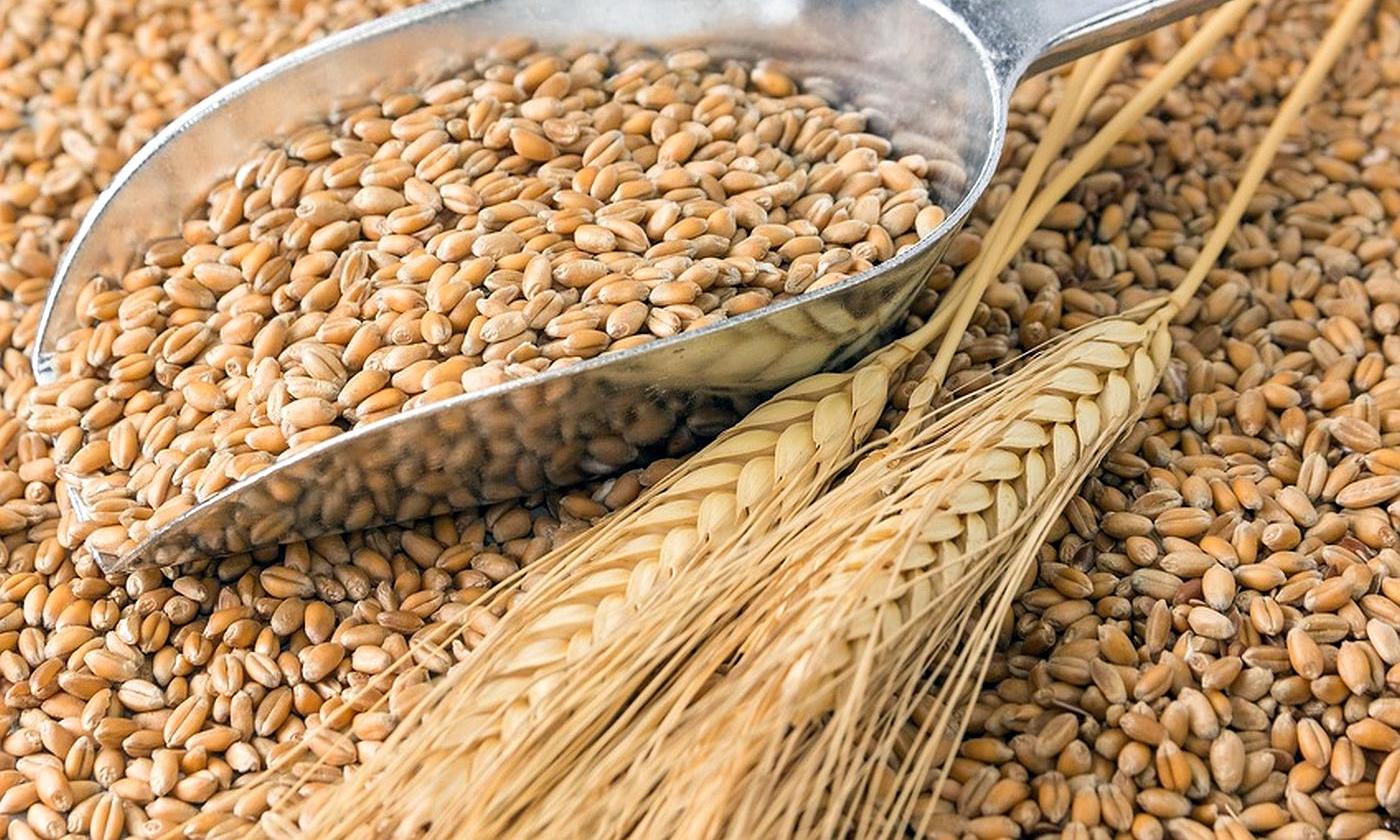 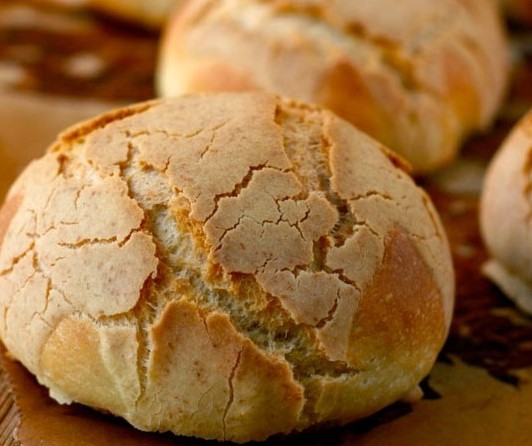 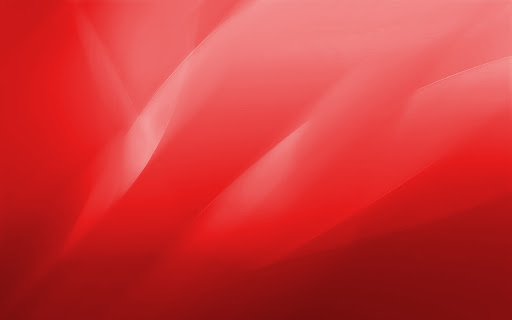 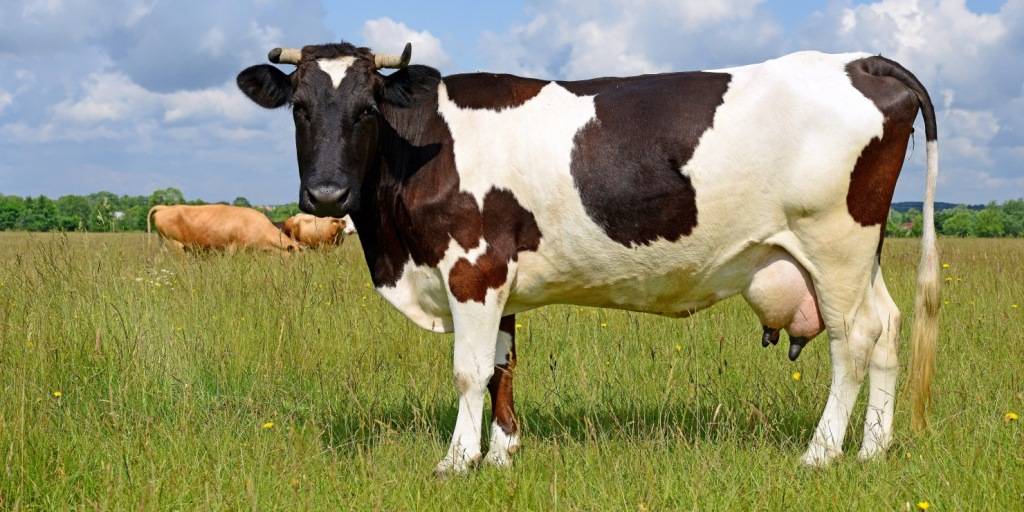 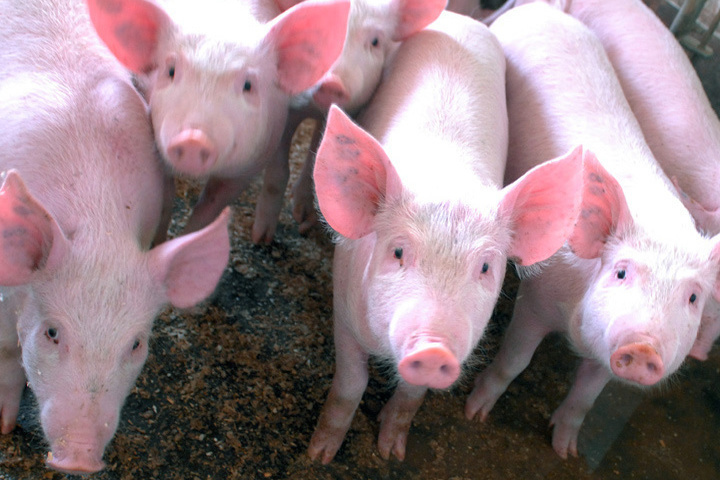 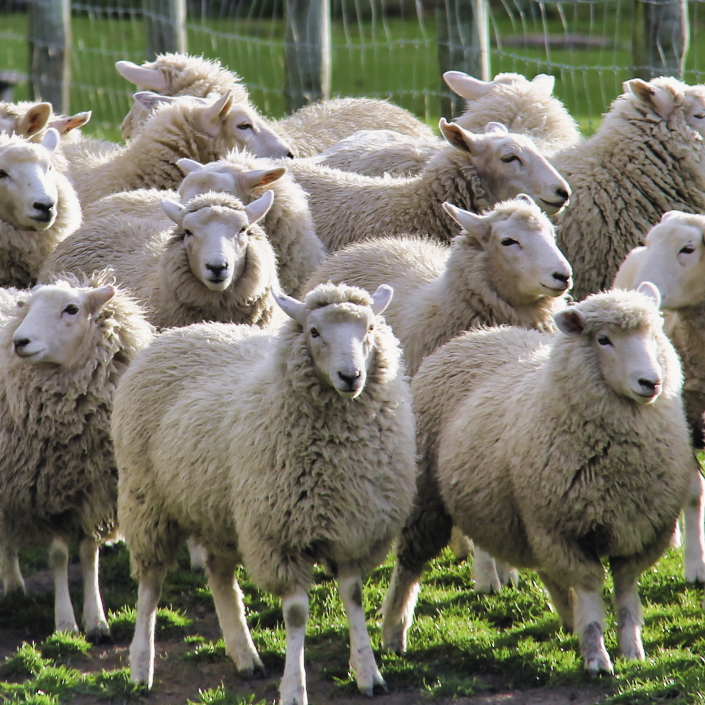 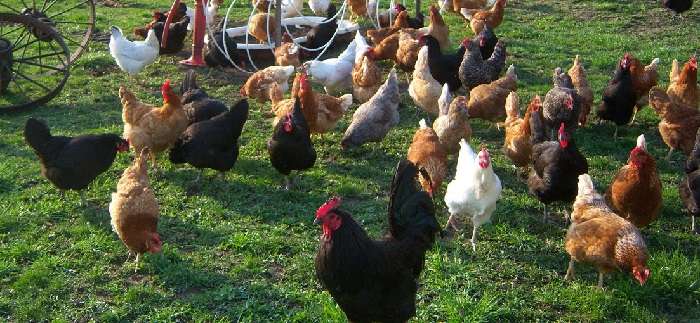 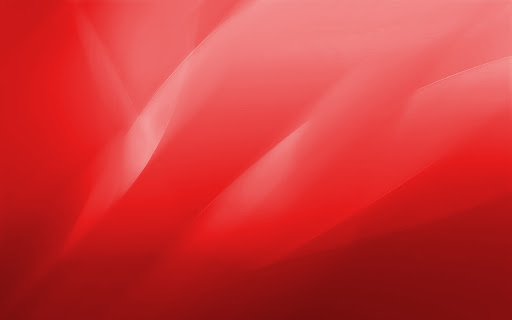 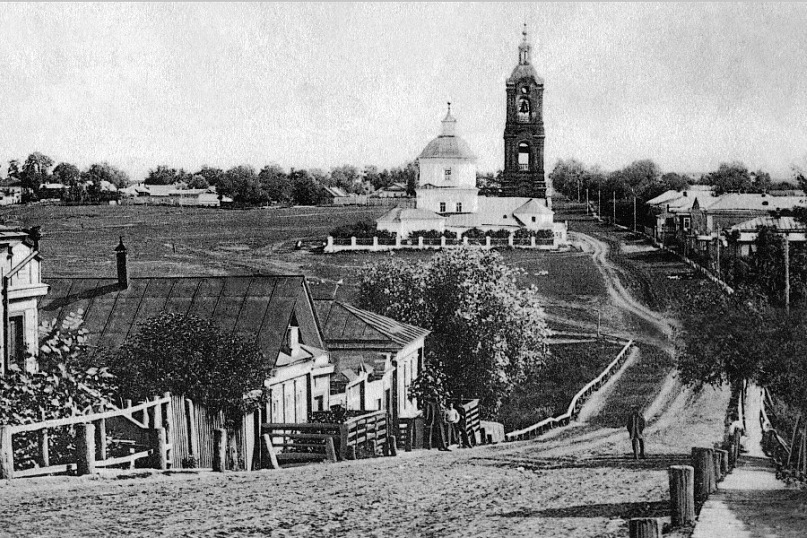 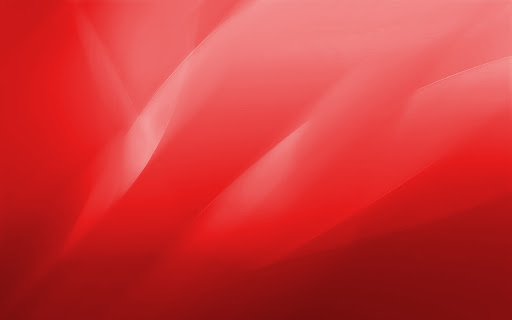 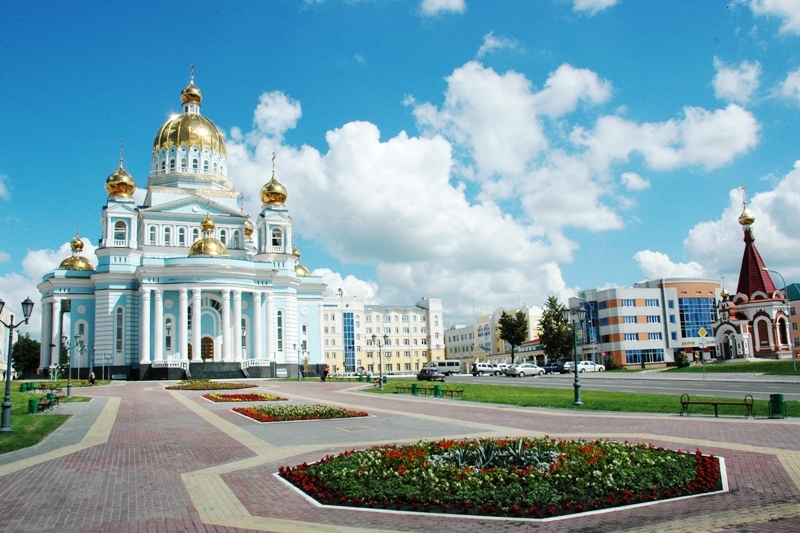 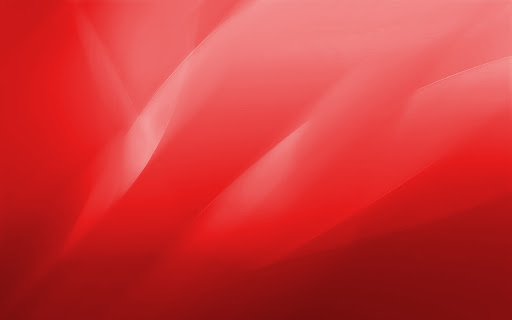 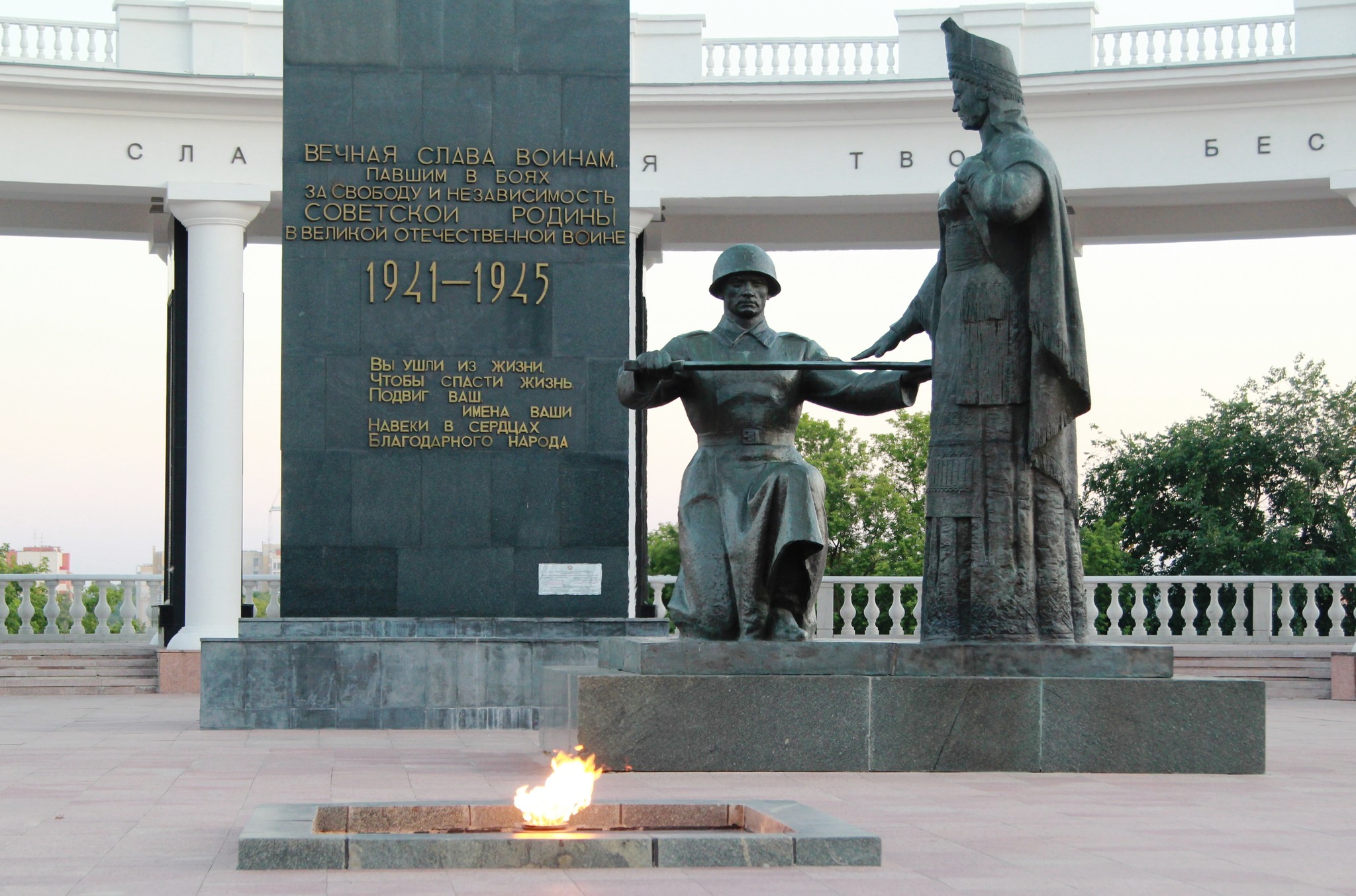 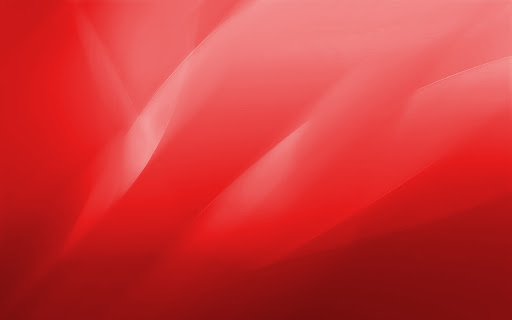 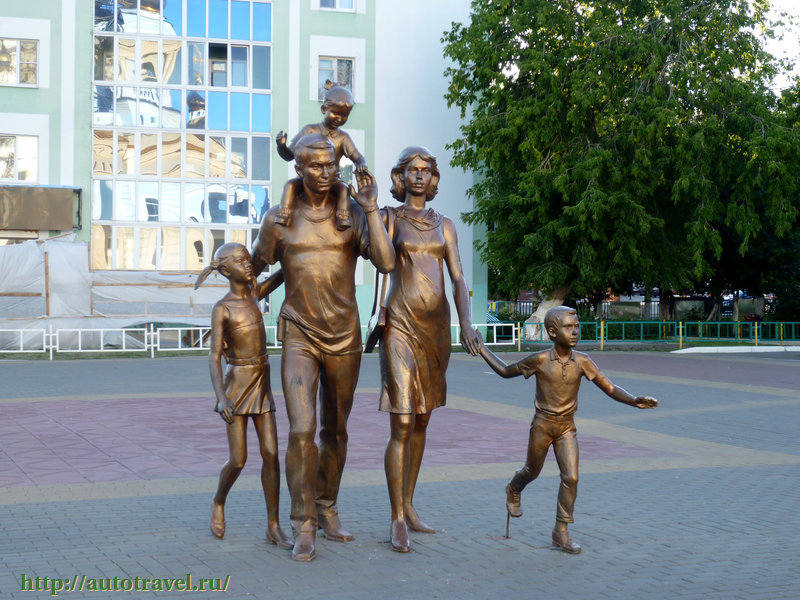 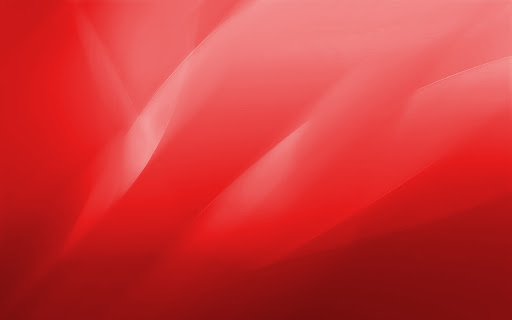 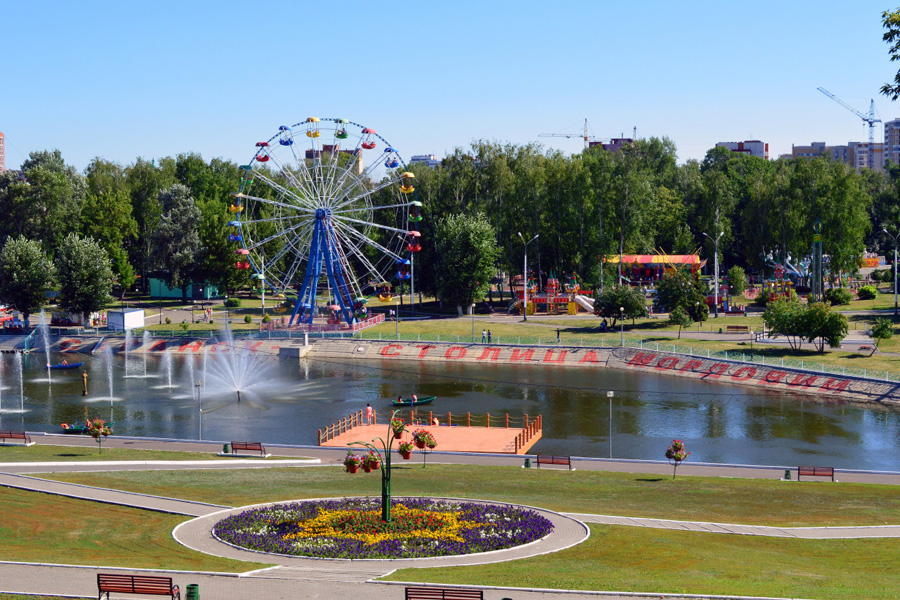 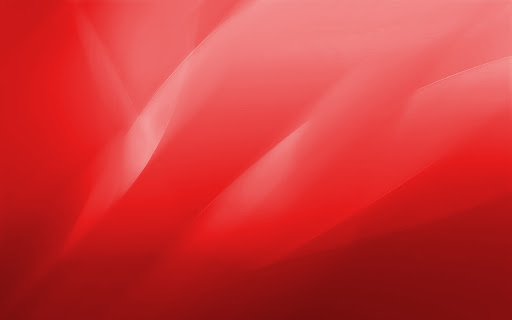 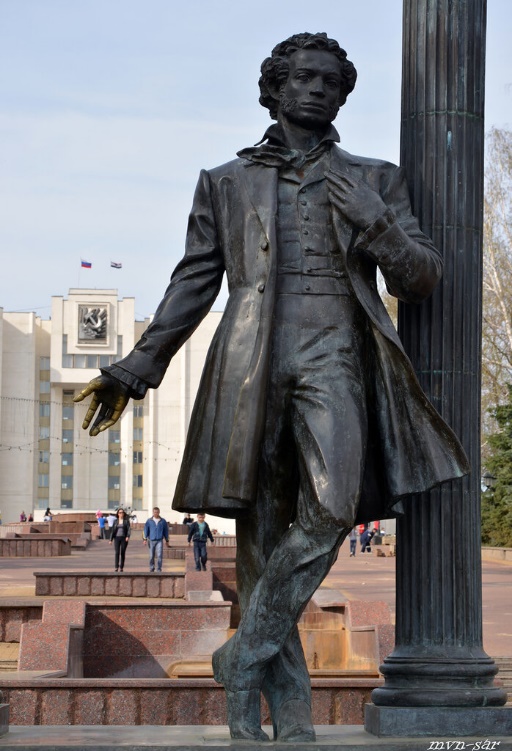 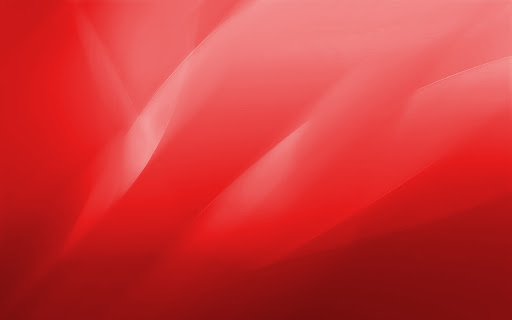 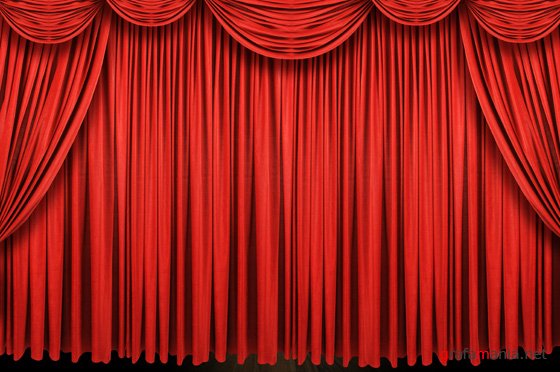 4. Игра
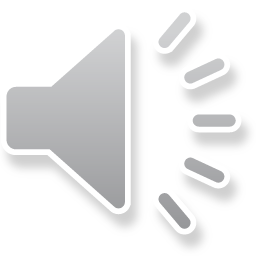 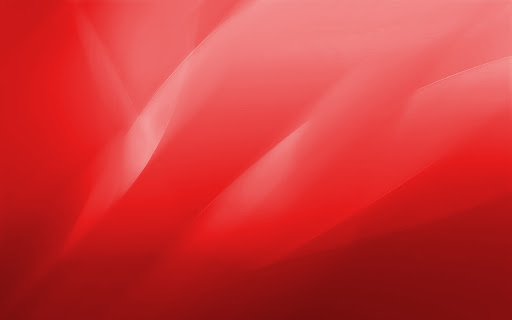 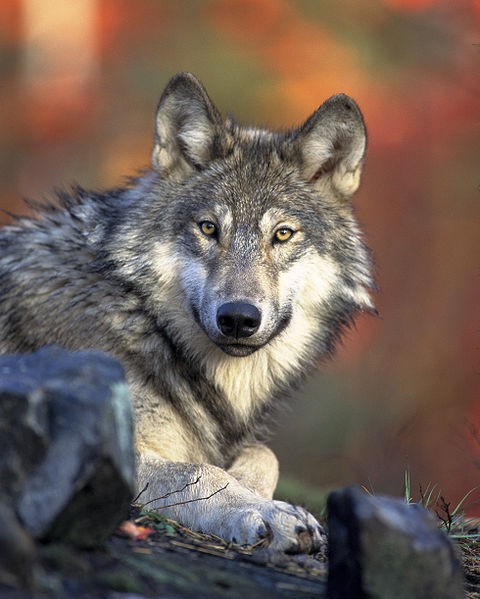 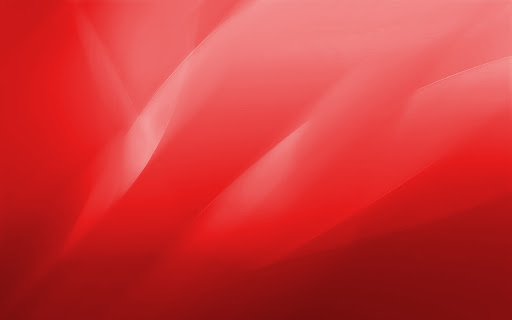 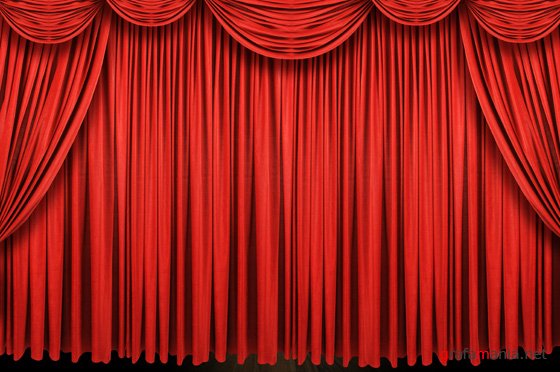 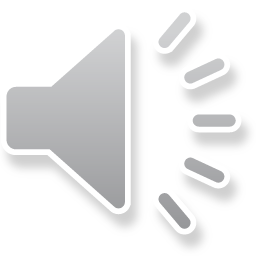 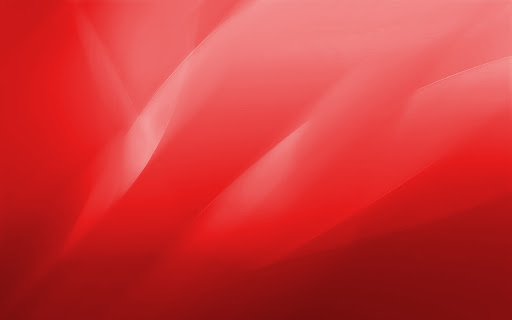 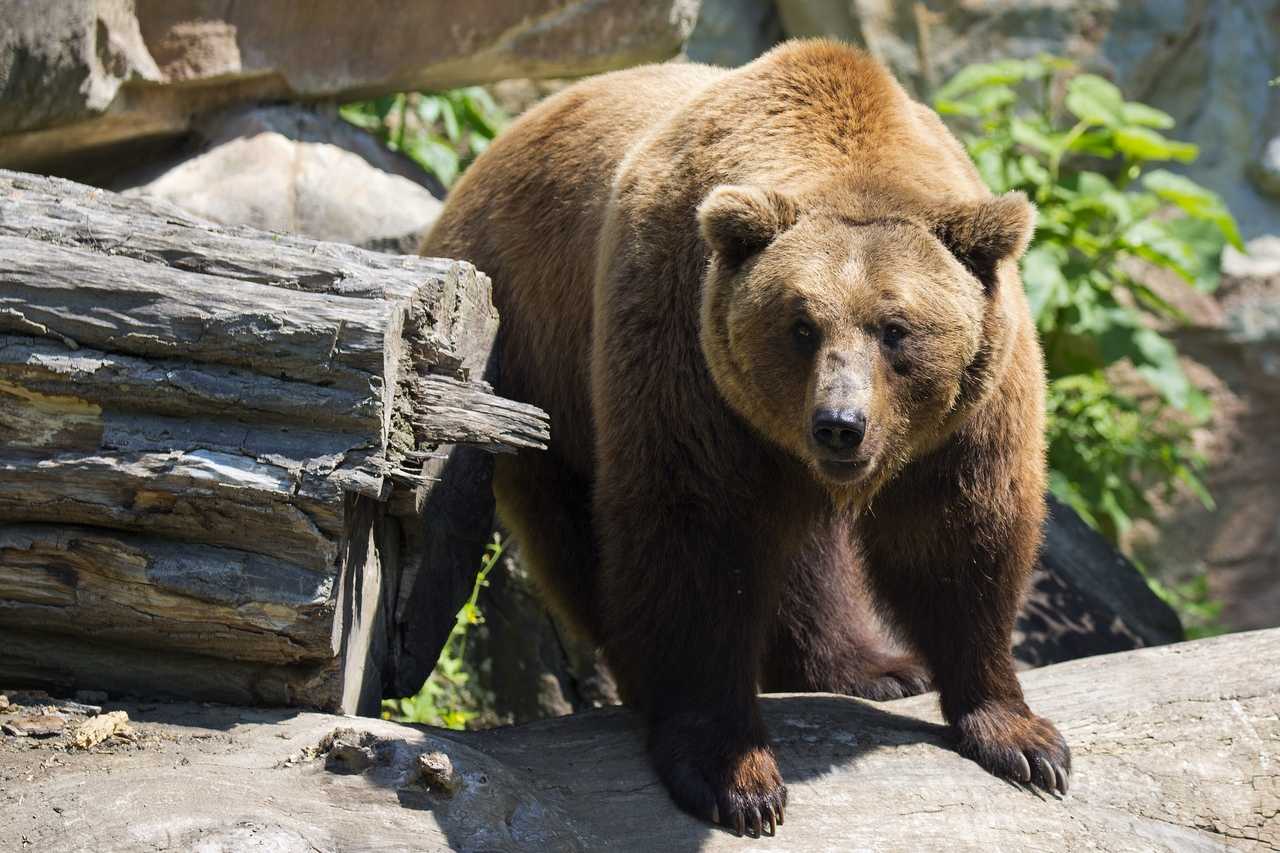 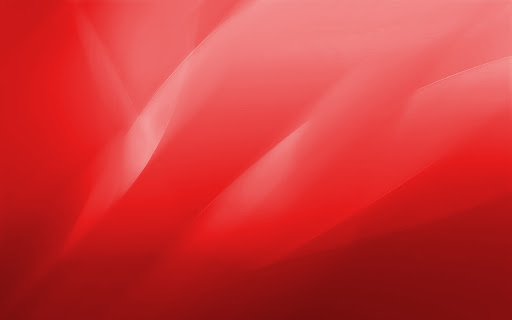 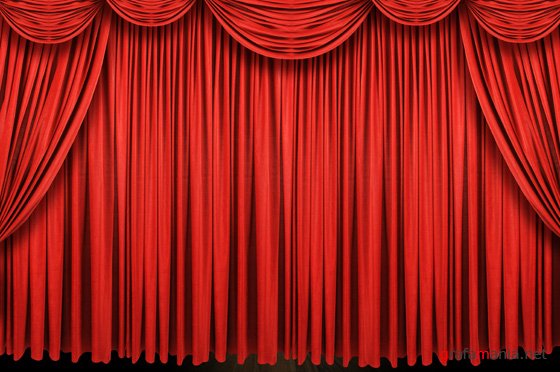 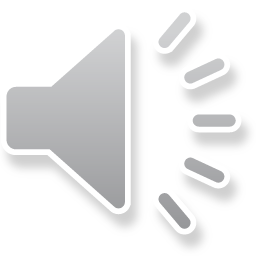 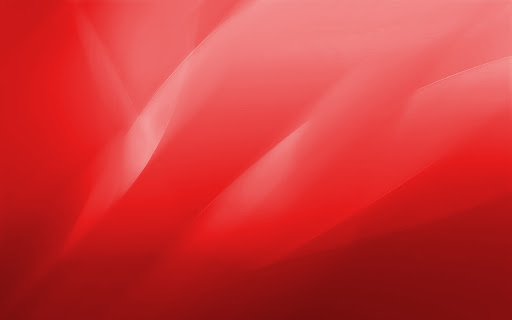 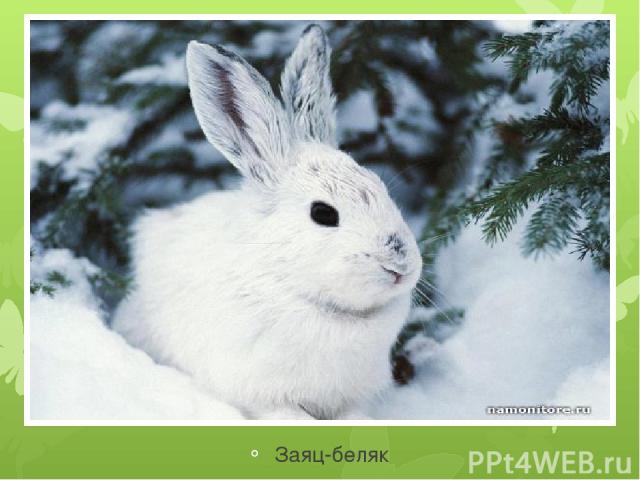 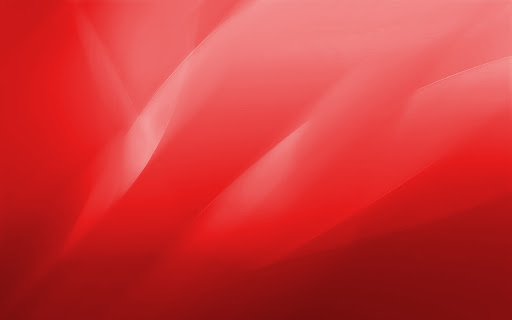 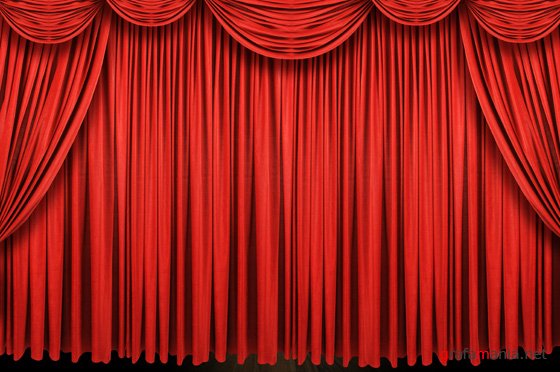 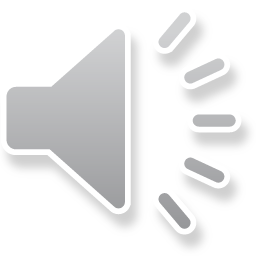 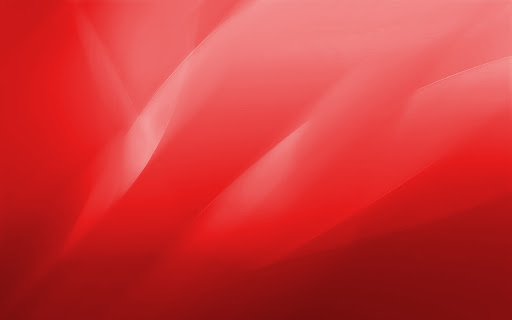 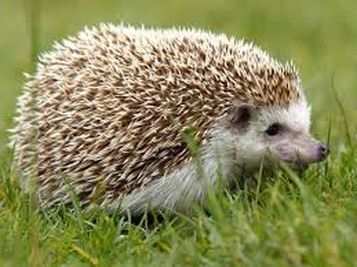 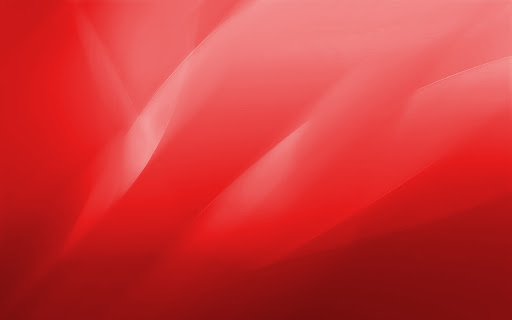 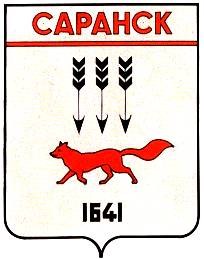 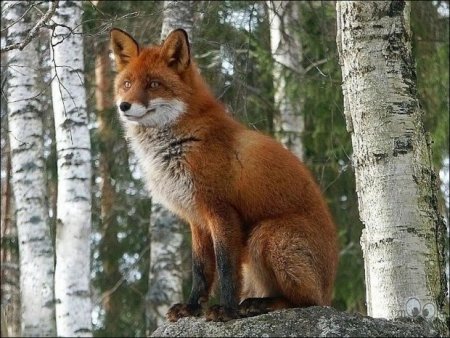 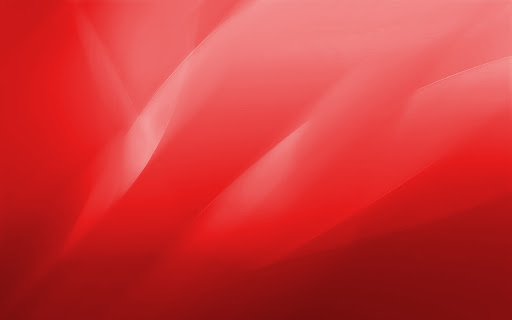 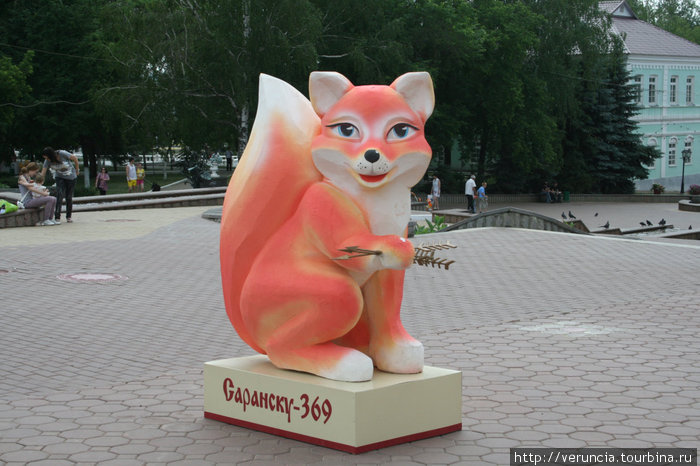 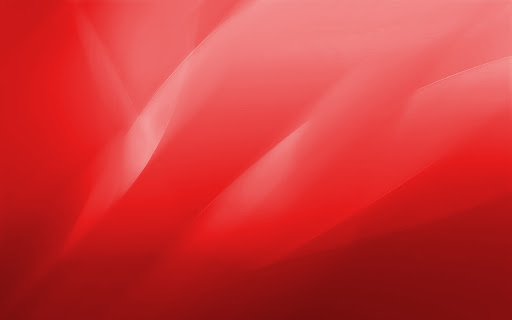 5. Итог занятия.
-Дети как называется место где мы свами родились, живем, играем, ходим в детский сад? (Родина)
- Как называется наша республика? (Мордовия)
- Как называется наш город? (Саранск)
- Саранск наш родной город. Это наша Родина. Здесь мы родились и живем.
- Скажите, а кто является символом г. Саранска? (Лиса)
- Понравилось, вам наше занятие? (ответы детей)
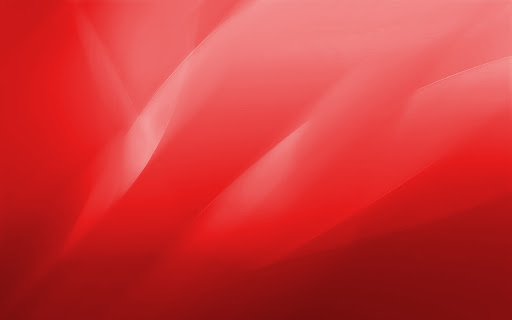 Спасибо за внимание!!!